Lineare Gleichungssysteme graphisch lösen
Verfahren zum Lösen eines Linearen Gleichungssystems
3 Rechnerische Verfahren:
  Einsetzungsverfahren (Substitutionsmethode)
  Additionsverfahren (Eliminationsmethode)
  Gleichsetzungsverfahren (Komparationsmethode)

Graphisches Verfahren
Graphisches Verfahren
Voraussetzung: Umformen und Zeichnen von Linearen Funktionen
Lösungsmenge (graphisch): Alle gemeinsamen Punkte (jeweils x- und y-Koordinate!)
Lösungsfall 1: Genau eine Lösung
Die beiden Geraden haben genau einen gemeinsamen Schnittpunkt.
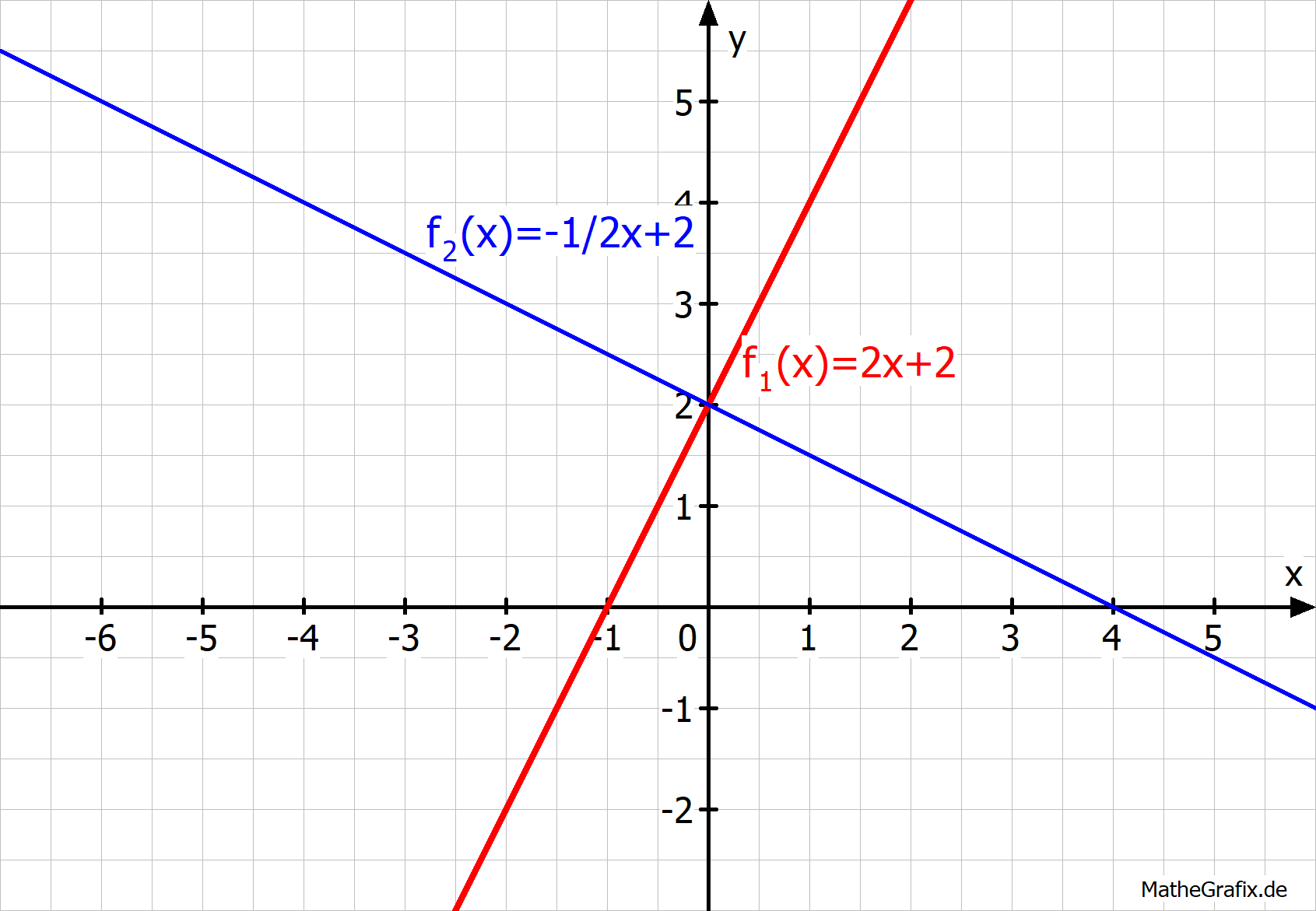 Lösungsfall 2: Keine Lösung
Die beiden Geraden sind zueinander parallel und haben keinen gemeinsamen Punkt.
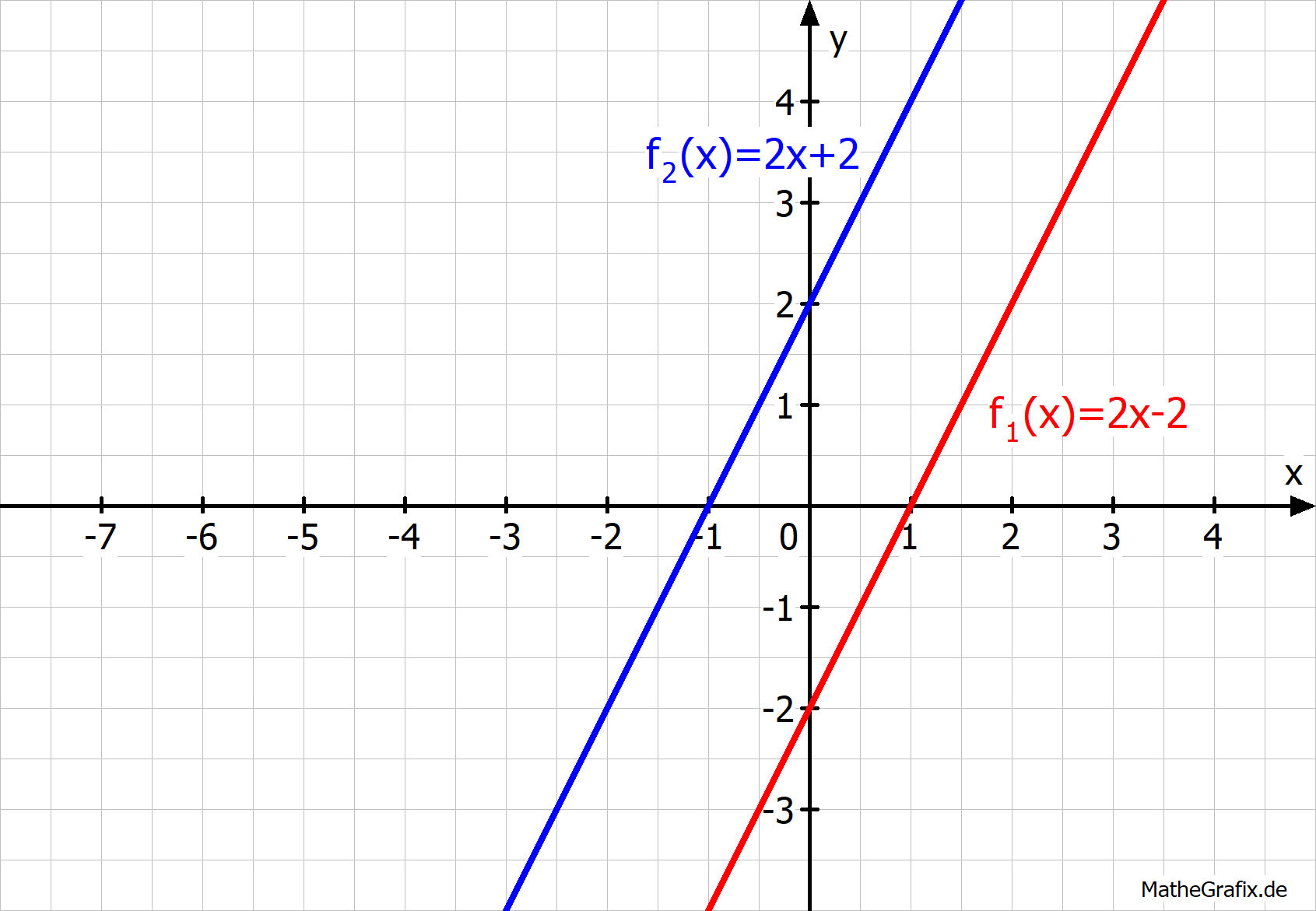 Lösungsfall 3: Unendlich viele Lösungen
Die beiden Geraden sind ident und haben unendlich viele gemeinsame Punkte.
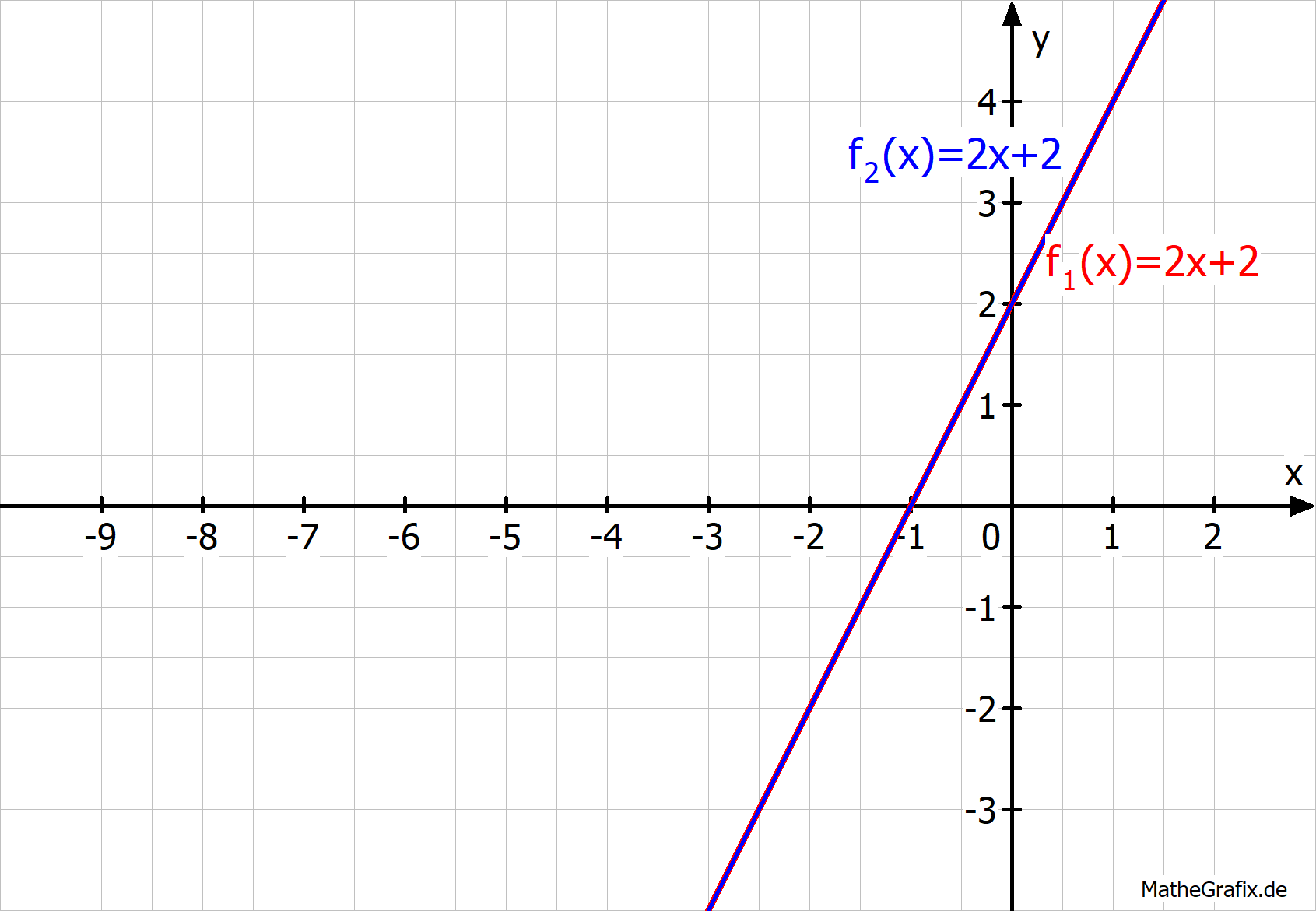 Bsp.) Bestimme anhand der beiden Parameter k und d, wie viele Lösungen das Gleichungssystem besitzt. Du brauchst die Lösungen nicht berechnen!